Игра к уроку по теме: «Настольные игры»
Выполнила: Горгулева А.Ю.,
учитель английского языка
МОУ «ЛСОШ №1»
Rules:
1)   click a word which is a name of a board game in your opinion, (you’ll see the picture of a game)
2)    then click a picture representing a board game. (if you are right the image will start moving towards the table)


Правила:
кликните на слове, которое представляет собой название настольной игры. (вы увидите изображение этой игры)
затем кликните  картинку, являющую собой настольную игру, (если вы окажетесь правы, изображение начнет двигаться по направлению к столу девочки.)
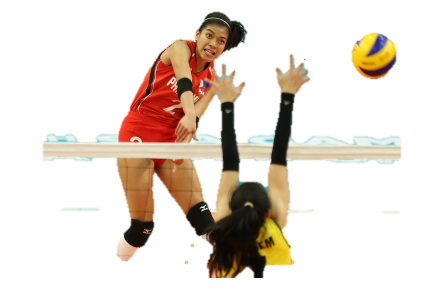 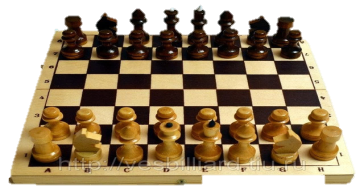 Hi! I’m Sveta. I like playing
board games. Could you
help me to choose what 
to play?
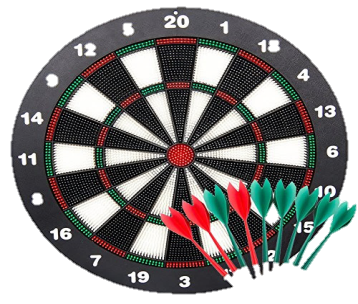 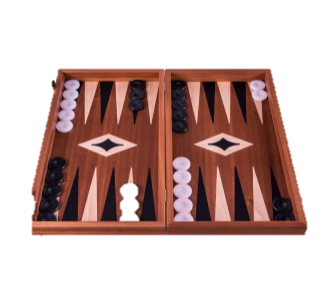 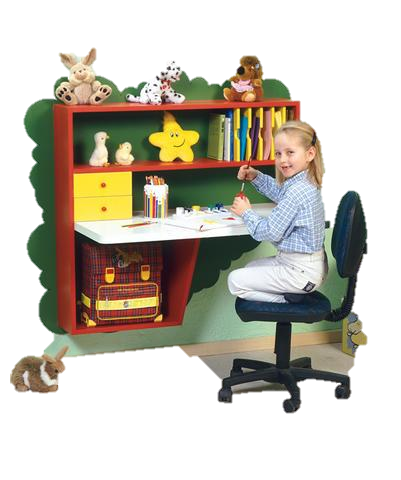 chess
volleyball
backgammon
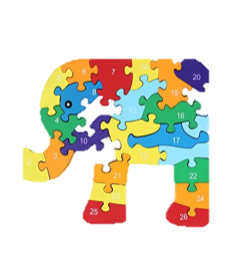 darts
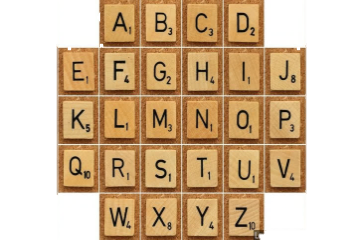 jigsaw puzzle
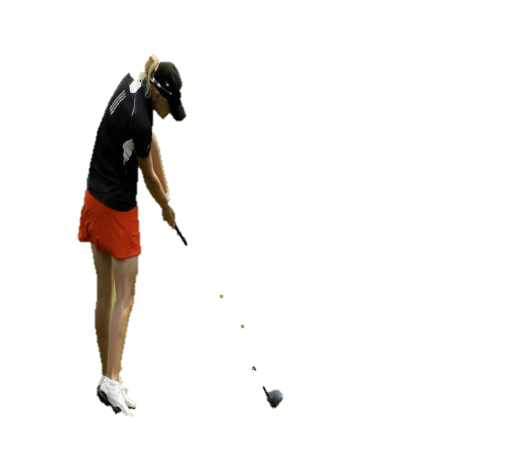 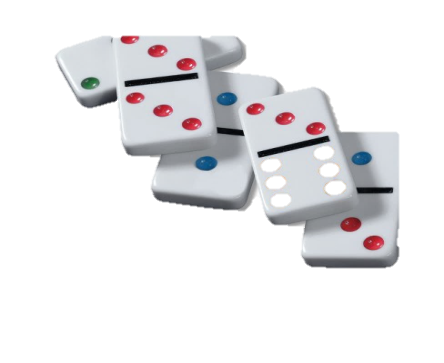 scrabble
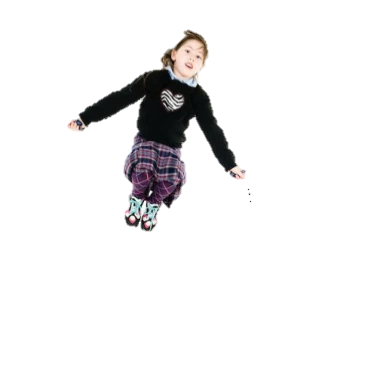 dominoes
golf
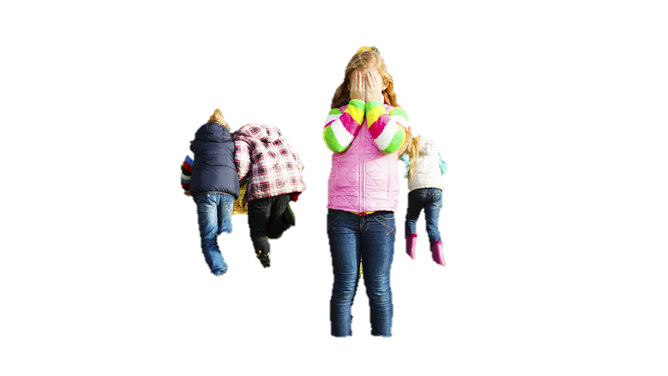 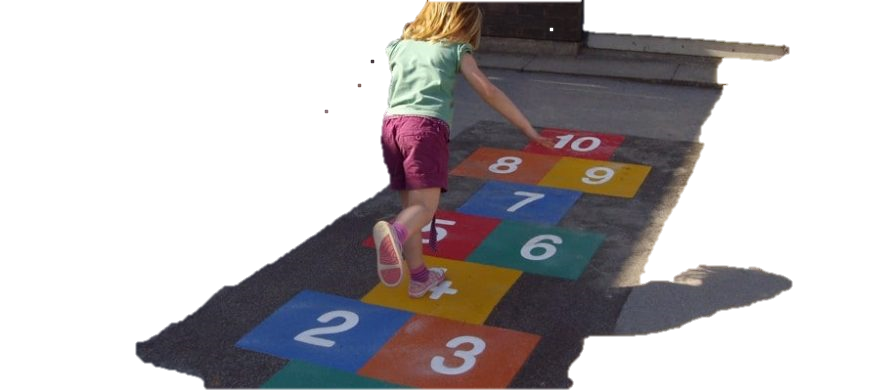 rope jumping
hide and seek
hopscotch